Caches IIICSE 351 Winter 2019
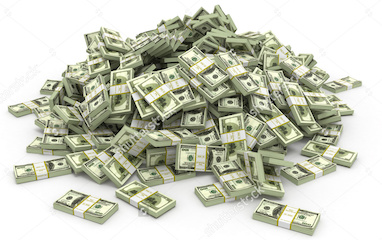 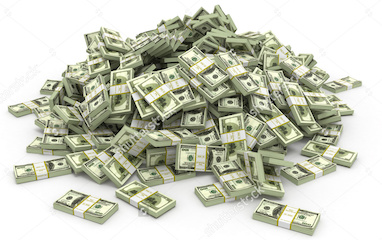 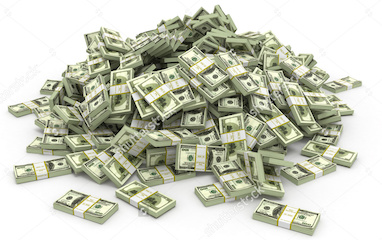 Instructors: 
Max Willsey
Luis Ceze
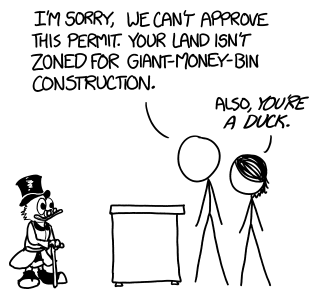 Teaching Assistants:
Britt Henderson
Lukas Joswiak
Josie Lee
Wei Lin
Daniel Snitkovsky
Luis Vega
Kory Watson
Ivy Yu
https://what-if.xkcd.com/111/
Administrivia
Lab 3 due today (Friday)
Lab 4 out this weekend

HW 4 is released, due next Friday (03/01)
Last day for regrade requests!

Extra OH today
Me – 12:00-1:30pm – CSE 280
Lukas – 2:30pm-close – 2nd floor breakout

Cache sim!
2
Making memory accesses fast!
Cache basics
Principle of locality
Memory hierarchies
Cache organization
Direct-mapped (sets; index + tag)
Associativity (ways)
Replacement policy
Handling writes
Program optimizations that consider caches
3
[Speaker Notes: Divide addresses into “index” and “tag”]
Checking for a Requested Address
Block Number
4
[Speaker Notes: Tio  = uncle in spanish
Go through steps

What determines the size?
– k – block size (K)
s – num blocks in cache
t - rest

Why are they in this order?
Offset must be last
You want index to ”change fast” to minimize collision
If you swapped tag and index, adjacent blocks would collide (jump forward two slides)]
Direct-Mapped Cache
Memory
Cache
Hash function: index bits
Each memory address maps to exactly one index in the cache
Fast (and simpler) to find an address
5
Direct-Mapped Cache Problem
Memory
Cache
What happens if we access the following addresses?
8, 24, 8, 24, 8, …?
Conflict in cache (misses!)
Rest of cache goes unused
Solution?
6
[Speaker Notes: Conflict!  Rest of cache unused!]
1-way:
8 sets,
1 block each
2-way:
4 sets,
2 blocks each
4-way:
2 sets,
4 blocks each
8-way:
1 set,
8 blocks
Set
Set
Set
0
1
2
3
4
5
6
7
0
1
2
3
0
1
0
direct mapped
fully associative
Associativity
What if we could store data in any place in the cache?
More complicated hardware = more power consumed, slower
So we combine the two ideas:
Each address maps to exactly one set
Each set can store block in more than one way
7
[Speaker Notes: “Where is address 2?”]
Increasing associativity
Decreasing associativity
Fully associative
(only one set)
Direct mapped
(only one way)
Cache Organization (3)
Note:  The textbook uses “b” for offset bits
Used for tag comparison
Selects the set
Selects the byte from block
8
[Speaker Notes: Assume a fixed cache size]
Example Placement
Where would data from address 0x1833 be placed?
Binary:  0b 0001 1000 0011 0011
2-way set associative
Direct-mapped
4-way set associative
9
[Speaker Notes: 9
k = 4

E = 1; s = 3; idx = 3

E = 2; s = 2; idx = 3

E = 4; s = 1; idx = 1]
Block Replacement
Any empty block in the correct set may be used to store block
If there are no empty blocks, which one should we replace?
No choice for direct-mapped caches
Caches typically use something close to least recently used (LRU)(hardware usually implements “not most recently used”)
2-way set associative
Direct-mapped
4-way set associative
10
Peer Instruction Question
We have a cache of size 2 KiB with block size of 128 B.  If our cache has 2 sets, what is its associativity?
2
4
8
16
We’re lost…

If addresses are 16 bits wide, how wide is the Tag field?
11
[Speaker Notes: C = 2^11 B
K = 2^7 B
2^4 = 16 blocks
16 / 2 = 8 E

k = 7; s = 1; t = 16 – 7 – 1 = 8]
set
“line” (block plusmanagement bits)
V
Tag
0
1
2
K-1
valid bit
12
[Speaker Notes: “Layers” of a cache:
Block (data)
Line (data + management bits)
Set (many lines based on associativity)
Cache (many sets based on cache size & associativity)

Valid bit lets us know if this line has been initialized (“is valid”).]
Notation Review
We just introduced a lot of new variable names!
Please be mindful of block size notation when you look at past exam questions or are watching videos
13
[Speaker Notes: Review this on your own
DON’T MEMORIZE FORUMLAS]
Example Cache Parameters Problem
4 KiB address space, 125 cycles to go to memory.  Fill in the following table:
14
[Speaker Notes: Tag bits = 5
Index bits = 2
Offset bits = 5
AMAT = 3 + 0.2(125) = 28 cycles]
Cache Read
Locate set
Check if any line in setis valid and has matching tag: hit
Locate data startingat offset
Address of byte in memory:
set
index
block
offset
tag
data begins at this offset
v
tag
0
1
2
K-1
valid bit
15
Address of int:
0…01
100
find set
v
v
v
v
tag
tag
tag
tag
0
0
0
0
1
1
1
1
2
2
2
2
3
3
3
3
4
4
4
4
5
5
5
5
6
6
6
6
7
7
7
7
16
Address of int:
valid?   +
match?: yes = hit
0…01
100
block offset
v
tag
0
1
2
3
4
5
6
7
17
Address of int:
valid?   +
match?: yes = hit
0…01
100
block offset
int (4 B) is here
This is why we want alignment!
v
tag
0
1
2
3
4
5
6
7
No match? Then old line gets evicted and replaced
18
Address of short int:
0…01
100
v
v
v
v
v
v
v
v
tag
tag
tag
tag
tag
tag
tag
tag
0
0
0
0
0
0
0
0
1
1
1
1
1
1
1
1
2
2
2
2
2
2
2
2
3
3
3
3
3
3
3
3
4
4
4
4
4
4
4
4
5
5
5
5
5
5
5
5
6
6
6
6
6
6
6
6
7
7
7
7
7
7
7
7
find set
19
[Speaker Notes: 1 fewer s bit, 2x fewer sets]
Address of short int:
0…01
100
compare both
valid?  +
match: yes = hit
v
v
tag
tag
0
0
1
1
2
2
3
3
4
4
5
5
6
6
7
7
tag
block offset
20
Address of short int:
0…01
100
compare both
valid?  +
match: yes = hit
v
v
tag
tag
0
0
1
1
2
2
3
3
4
4
5
5
6
6
7
7
block offset
short int (2 B) is here
No match?
One line in set is selected for eviction and replacement
Replacement policies: random, least recently used (LRU), …
21
Types of Cache Misses: 3 C’s!
22
Example Code Analysis Problem
23
[Speaker Notes: k = 5 bits
256 / 32 = 8 blocks 
8 / 2 = 4 sets
s = 2 bits
t = 12 – 5 – 2 = 5 bits

0x800 = 0b 1000 0000 0000
8 bytes per elem
4 longs fit in a block
¼ miss rate (missed are compulsory)]
What about writes?
Multiple copies of data exist:
L1, L2, possibly L3, main memory
What to do on a write-hit?
Write-through:  write immediately to next level
Write-back:  defer write to next level until line is evicted (replaced)
Must track which cache lines have been modified (“dirty bit”)
What to do on a write-miss?
Write-allocate:  (“fetch on write”) load into cache, update line in cache
Good if more writes or reads to the location follow
No-write-allocate:  (“write around”) just write immediately to memory
Typical caches:
Write-back + Write-allocate, usually
Write-through + No-write-allocate, occasionally
24
[Speaker Notes: Why? Reuse is common
Typically you would read, then write (incr)
Or after you initialize a value (say, to 0), likely read and write it again soon]
Write-back, write-allocate example
Contents of memory stored at address G
Cache
G
0xBEEF
0
dirty bit
tag (there is only one set in this tiny cache, so the tag is the entire block address!)
In this example we are sort of ignoring block offsets. Here a blockholds 2 bytes (16 bits, 4 hex digits). 

Normally a block would be much bigger and thus there would be multiple items per block.  While only one item in that block would be written at a time, the entire line would be brought into cache.
F
Memory
0xCAFE
G
0xBEEF
25
[Speaker Notes: Valid bit not shown
Tiny cache, 1 set, tag is G
Dirty bit because write back]
Write-back, write-allocate example
mov 0xFACE, F
Cache
G
0xBEEF
0
dirty bit
F
Memory
0xCAFE
G
0xBEEF
26
[Speaker Notes: Miss, need to maybe write back
But not dirty, so I don’t have to
Pull in F]
Write-back, write-allocate example
mov 0xFACE, F
Cache
F
0xCAFE
U
0xBEEF
0xCAFE
0
0
dirty bit
Step 1: Bring F into cache
F
Memory
0xCAFE
G
0xBEEF
27
[Speaker Notes: Pull in F, then write]
Write-back, write-allocate example
mov 0xFACE, F
Cache
F
0xCAFE
U
0xBEEF
0xFACE
0
1
dirty bit
Step 2: Write 0xFACEto cache only and setdirty bit
F
Memory
0xCAFE
G
0xBEEF
28
[Speaker Notes: Write, make dirty (write-back)]
Write-back, write-allocate example
mov 0xFACE, F
mov 0xFEED, F
Cache
F
0xCAFE
U
0xBEEF
0xFACE
0
1
dirty bit
Write hit!
Write 0xFEED to cache only
F
Memory
0xCAFE
G
0xBEEF
29
[Speaker Notes: Another write hit, don’t need to go to mem]
Write-back, write-allocate example
mov 0xFACE, F
mov G, %rax
mov 0xFEED, F
Cache
F
0xCAFE
U
0xBEEF
0xFEED
0
1
dirty bit
F
Memory
0xCAFE
G
0xBEEF
30
[Speaker Notes: Read miss, and my line is dirty! Write back]
Write-back, write-allocate example
mov 0xFACE, F
mov G, %rax
mov 0xFEED, F
Cache
G
0xBEEF
0
dirty bit
1. Write F back to memory since it is dirty2. Bring G into the cache so we can copy it into %rax
F
Memory
0xFEED
G
0xBEEF
31
Peer Instruction Question
Which of the following cache statements is FALSE?
We can reduce compulsory misses by decreasing our block size
We can reduce conflict misses by increasing associativity
A write-back cache will save time for code with good temporal locality on writes
A write-through cache will always match data with the memory hierarchy level below it
We’re lost…
32
[Speaker Notes: A
A: smaller block size pulls fewer bytes into $ on miss
B: more options to place blocks before need to evict
C: freq used blocks rarely get evicted, so fewer write-backs
D: yes, write-through!]